Bun go Barr 4
Mo Bhreithlá
Mo bhreithlá – my birthday
Deich mbliana d’aois – ten years old
Bhí féasta ar siúl i mo theach – there was a party in my house
Tháinig mo chairde go dtí an féasta – my friends came to my party. 
Thug siad bronntanas dom – they gave presents to me
Bhíomar ag súgradh sa ghairdín – we were playing in the garden
Ritheamar isteach sa chistin – we ran into the kitchen
Mhúch mise and Rossa na coinnle – me and Rossa blew out the candles
Bhí an chistin trína chéile – the kitchen was untidy
Click on the speaker icon, to listen to the story being read. This may help you if you are stuck with the pronunciations of some of the words.
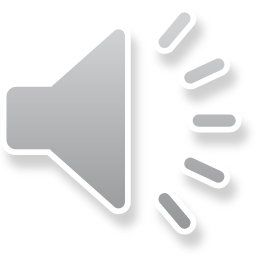